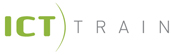 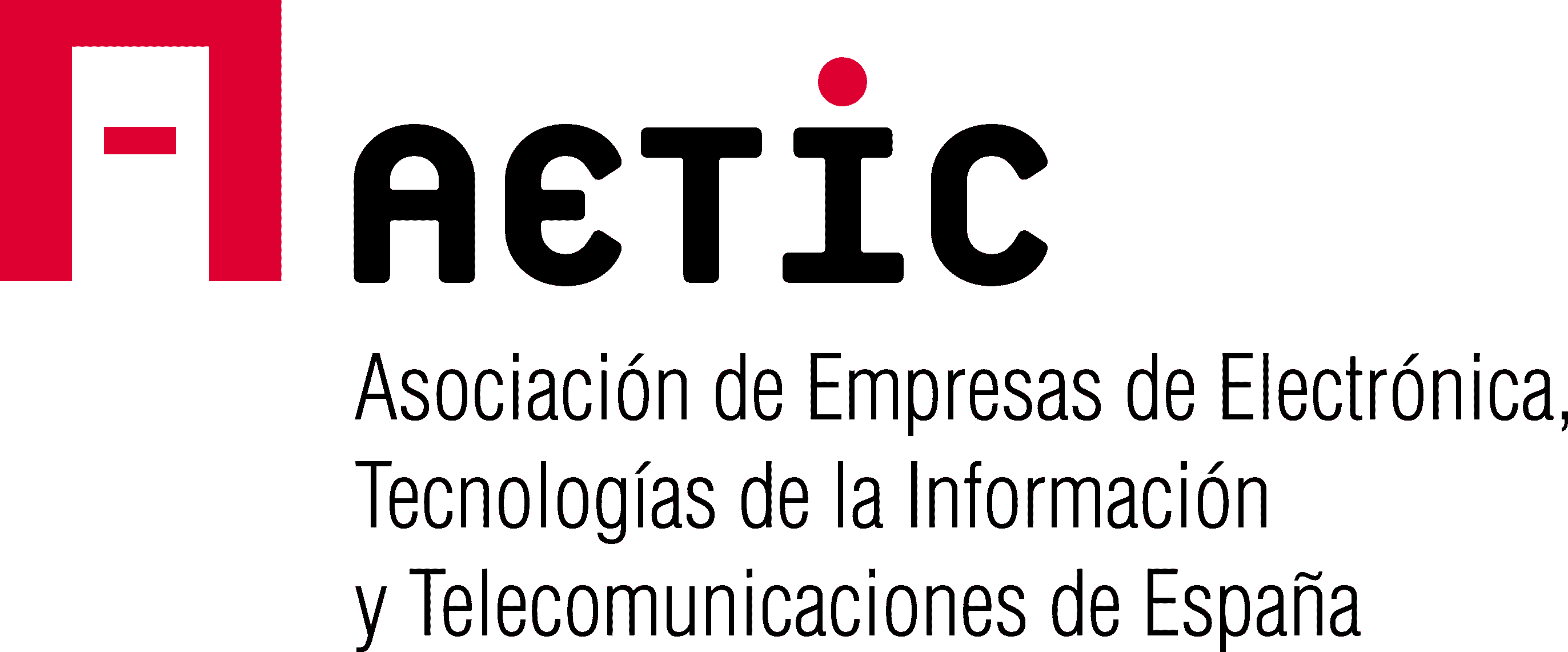 FP7: Scheduling, launch of the project, payments, reviews
General Roadmap
1.- Idea of the project
2.- Find the proper call
3.- Proposal preparation*
4.- Proposal submission 
5.- Evaluation Summary Report
6.- Creation of the CA
7.- Negotiation of the financial part
8.- Grant agreement
9.- Performance of the Project
Fundamental Concepts Summary of Key Phase Characteristics
5. Roll-Out & Implementation
Feasibility
2. Consortium      
          Formation
3. Proposal 
     Development
4. Contract    
       Negotiation
Proposal idea & proposal summary
Technical Work
Negotiation & re-costing
EC templates & submission forms
Partner search
Establish contacts & agreements
Admin.  & Legal Mgt
Consortium Agreement
Allocation of proposal parts among partners
Role in proposal & target budget
Payments & Financ.  Mgt
Final contract signature = effective start of project
Explore initial contacts
IPR Mgt.
Final proposal submission
Auditing
Action Plan for proposal development
Reporting
Agree on overall budget & partner shares
Technical work
Described in Annex I (part B of the proposal)
Usually organized in WPs, activities and tasks
These WPs, activities and tasks have a proposed date for initiation and finalization.
Each one of these WPs, activities and tasks should have a partner responsible for them.
Coordinator should verify that each and every  tasks is completed as expected on time and meeting the minimum quality requires.
Partner responsible of the task is the real final responsible when reporting to PO and EC.
Technical work - relevant documents
Conditions for the implementation of the project and reporting methods are included in Grant Agreement: Annex 2
The role of the coordinator
The coordinator shall:

administer the Community financial contribution regarding its allocation between beneficiaries and activities, in accordance with this grant agreement and the decisions taken by the consortium. The coordinator shall ensure that all the appropriate payments are made to the other beneficiaries without unjustified delay;
b) keep the records and financial accounts making it possible to determine at any time what portion of the Community financial contribution has been paid to each beneficiary for the purposes of the project;
c) inform the Commission of the distribution of the Community financial contribution and the date of transfers to the beneficiaries, when required by this grant agreement or by the Commission;
d) review the reports to verify consistency with the project tasks before transmitting them to the Commission;
e) monitor the compliance by beneficiaries with their obligations under this grant agreement.
The role of the partner (beneficiaries)
Beneficiaries shall fulfill the following obligations as a consortium:

provide all detailed data requested by the Commission for the purposes of the proper administration of this project;
carry out the project jointly and severally vis-à-vis the Community, taking all necessary and reasonable measures to ensure that the project is carried out in accordance with the terms and conditions of this grant agreement.
make appropriate internal arrangements consistent with the provisions of this grant agreement to ensure the efficient implementation of the project. When provided for in Article 1.4 these internal arrangements shall take the form of a written consortium agreement (the "consortium agreement"). The consortium agreement governs inter alia the following:
	i. the internal organisation of the consortium including the decision making procedures;
	ii. rules on dissemination and use, and access rights;
	iii. the distribution of the Community financial contribution;
	iv. the settlement of internal disputes, including cases of abuse of power;
	v. liability, indemnification and confidentiality arrangements between the beneficiaries.
d) 	engage, whenever appropriate, with actors beyond the research community and with the public in order to foster dialogue and debate on the research agenda, on research results and on related scientific issues with policy makers and civil society; create synergies with education at all levels and conduct activities promoting the socioeconomic impact of the research.

e) 	allow the Commission to take part in meetings concerning the project.
The role of the partner (beneficiaries)
Each beneficiary shall:
carry out the work to be performed, as identified in Annex I. However, where it is necessary for the implementation of the project it may call upon third parties to carry out certain elements, according to the conditions established in Article II.7 or any special clause in Article 7. The beneficiary may use resources that are made available by third parties in order to carry out its part of the work;
ensure that any agreement or contract related to the project, entered into between the beneficiary and any third party contain provisions that this third party, including the auditor providing the certificate on the financial statements or on the methodology, shall have no rights vis-à-vis the Commission under this grant agreement;
ensure that the rights of the Commission and the Court of Auditors to carry out audits are extended to the right to carry out any such audit or control on any third party whose costs are reimbursed in full or in part by the Community financial contribution, on the same terms and conditions as those indicated in this grant agreement; 
ensure that the conditions applicable to it under Articles II.4.4, II.10, II.11, II.12, II.13, II.14 and II.22 are also applicable to any third party whose costs are claimed under the project according to the provisions of this grant agreement;
ensure that the tasks assigned to it are correctly and timely performed;
inform the other beneficiaries and the Commission through the coordinator in due time of: 
the names of the person(s) who shall manage and monitor its work, and its contact details as well as any changes to that information; 
any event which might affect the implementation of the project and the rights of the Community; 
any change in its legal name, address and of its legal representatives, and any change with regard to its legal, financial, organisational or technical situation including change of control and, in particular, any change of status as regards non-profit public bodies, secondary and higher education establishments, research organisations and SMEs;
any circumstance affecting the conditions of participation referred to in the Rules for Participation1, the Financial Regulation2 and its Implementing Rules3 or of any requirements of the grant agreement, especially if and when any eligibility criteria cease(s) to be met during the duration of the project.
The role of the partner (beneficiaries)
Each beneficiary shall:
g) 	provide the Commission including the European Anti-Fraud Office (OLAF) and Court of Auditors directly with all information requested in the framework of controls and audits;
h) 	take part in meetings concerning the supervision, monitoring and evaluation of the project which are relevant to it;
take all necessary steps to avoid commitments that are incompatible with the obligations provided for in this grant agreement and inform the other beneficiaries and the Commission of any unavoidable obligations which may arise during the duration of the grant agreement which may have implications for any of its obligations under the grant agreement;
ensure that it complies with the provisions of the state aid framework;
carry out the project in accordance with fundamental ethical principles;
endeavour to promote equal opportunities between men and women in the implementation of the project;
The role of the partner (beneficiaries)
Each beneficiary shall:
m) have regard to the general principles of the Commission Recommendation of 11 March 2005 on the European Charter for Researchers and the Code of Conduct for the Recruitment of Researchers, in particular concerning the working conditions, transparency of recruitment processes, and career development of the researchers recruited for the project;
n) take every necessary precaution to avoid any risk of conflict of interest relating to economic interests, political or national affinities, family or emotional ties or any other interests liable to influence the impartial and objective performance of the project.
Reporting and Payments
The consortium shall submit a periodic report to the Commission for each reporting period within 60 days after the end of each respective period
The consortium shall submit a final report to the Commission within 60 days after the end of the project. 
The coordinator shall submit a report on the distribution of the Community financial contribution between beneficiaries. This report must be submitted 30 days after receipt of the final payment.
A certificate on the financial statements shall be submitted for claims of interim payments and final payments when the amount of the Community financial contribution claimed by a beneficiary under the form of reimbursement of costs is equal to or superior to EUR 375 000, when cumulated with all previous payments for which a certificate on the financial statements has not been submitted

… Annex II
Grant agreement
Annex VII D